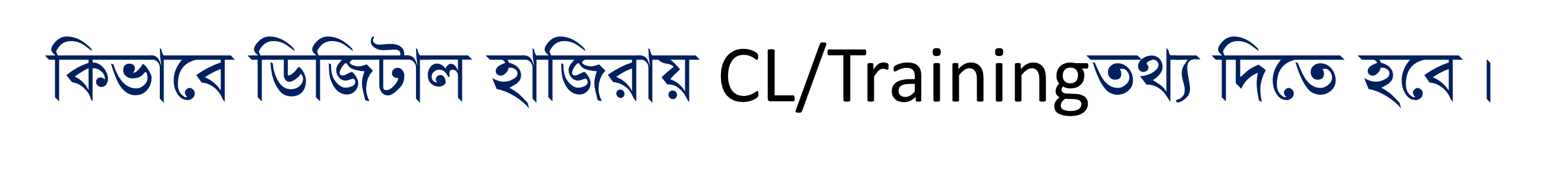 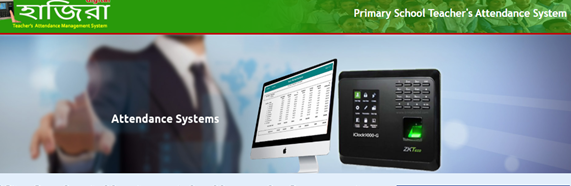 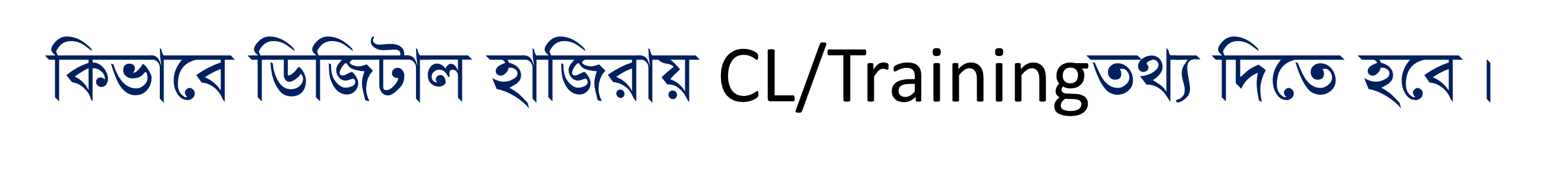 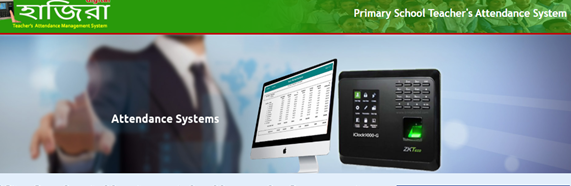 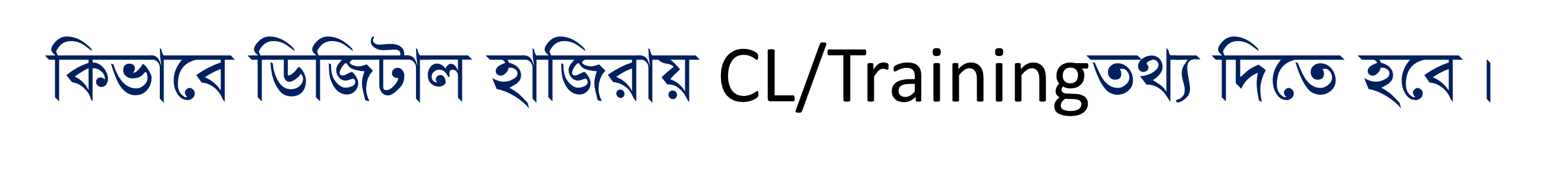 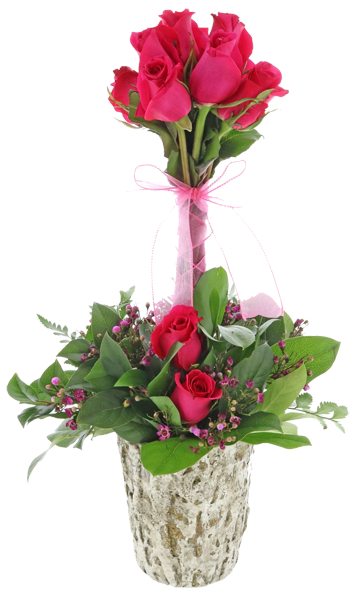 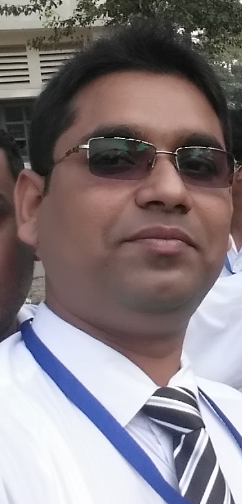 PRESENTED BY...
Md.Rabiul Islam
Assistant Teacher
19 No Patkelpota Govt. Primary School
Paikgacha, Khulna.
Cell  No.01912374507
Email: raislam162@gmail.com
Link….digitalhazira.solidworksbd.com
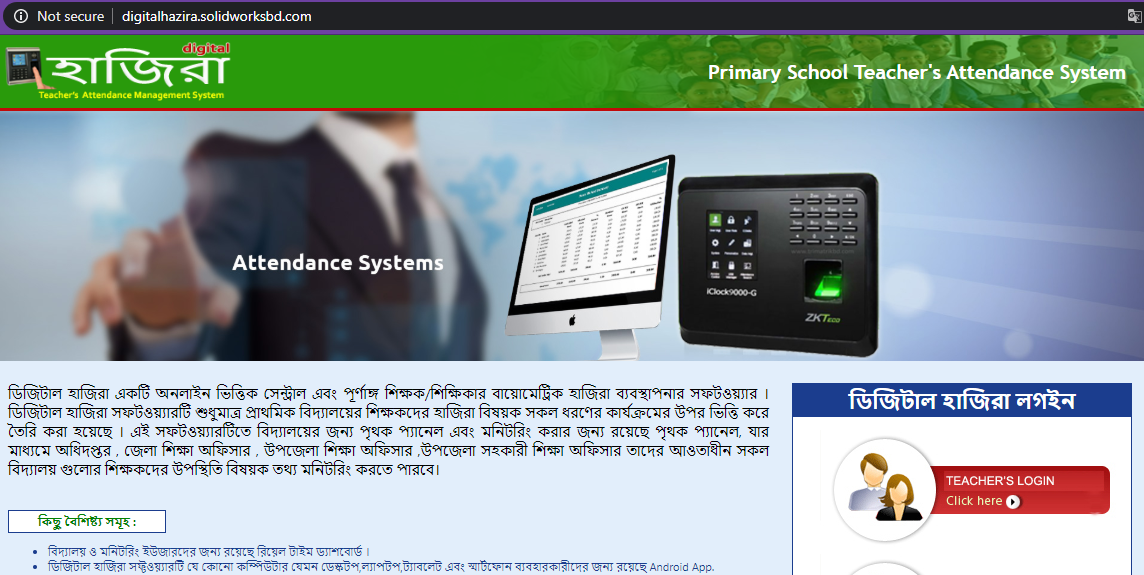 Link….digitalhazira.solidworksbd.com
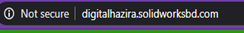 Link….digitalhazira.solidworksbd.com
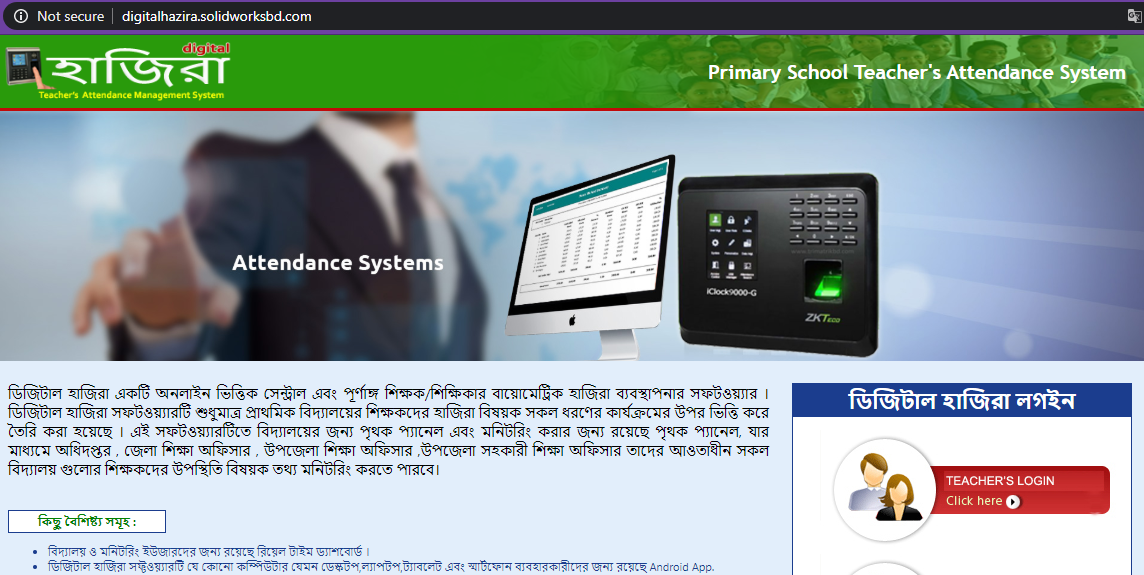 Link….digitalhazira.solidworksbd.com
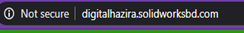 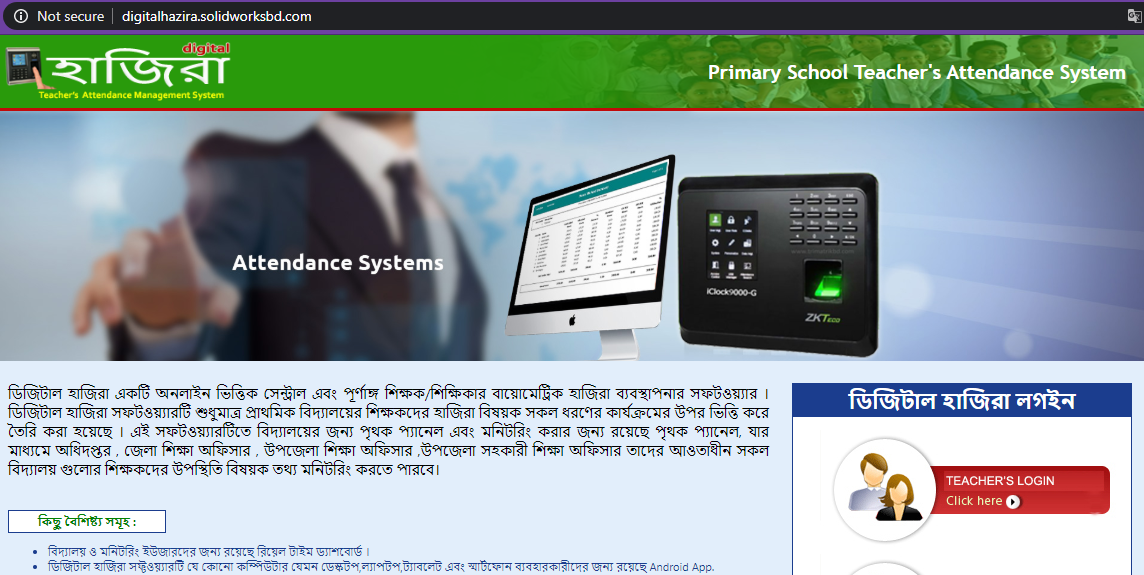 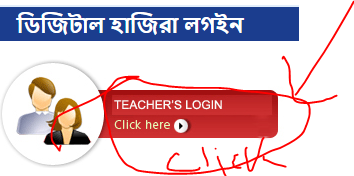 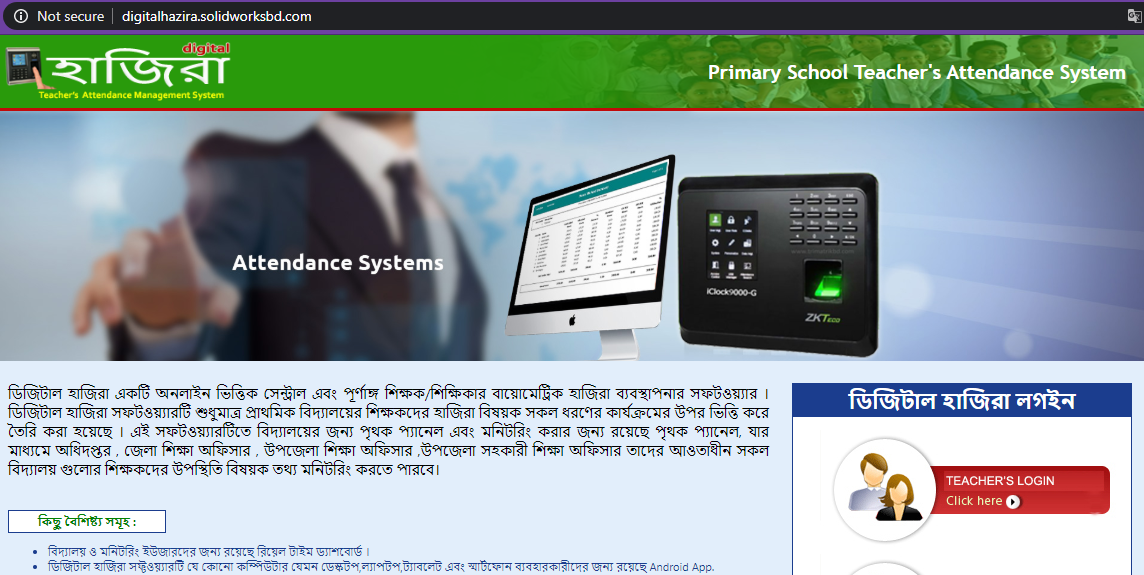 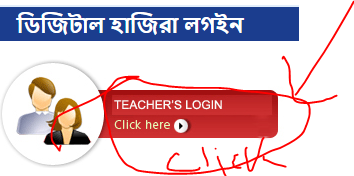 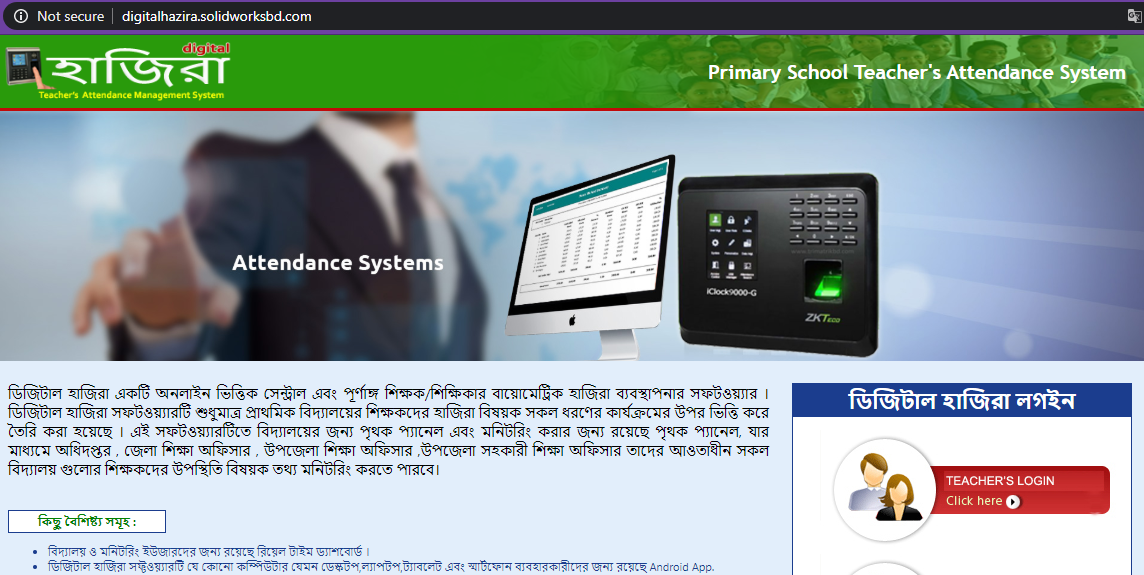 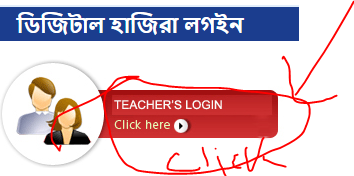 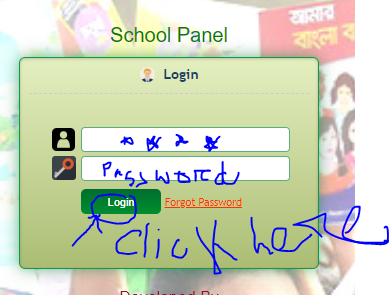 User ID..and…Passward…….Login click
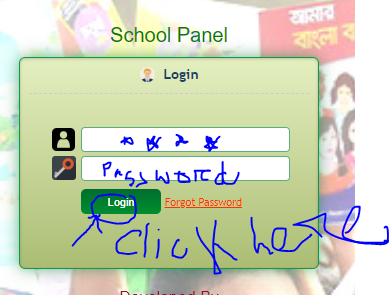 User ID..and…Passward…….Login click
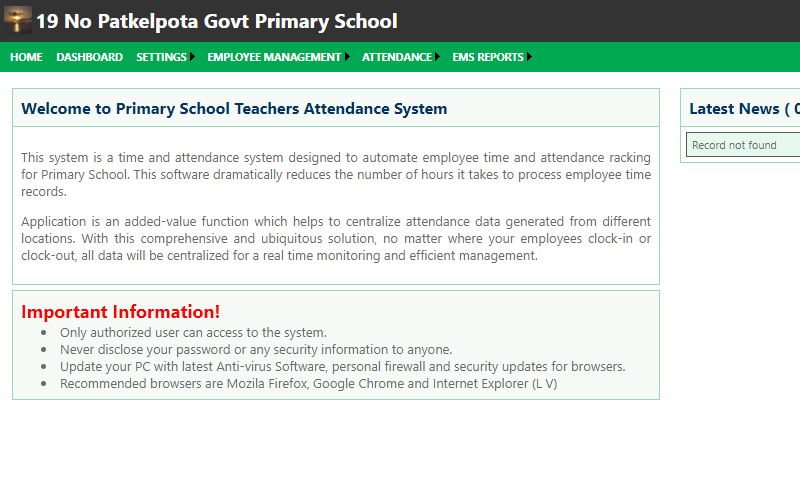 Click here
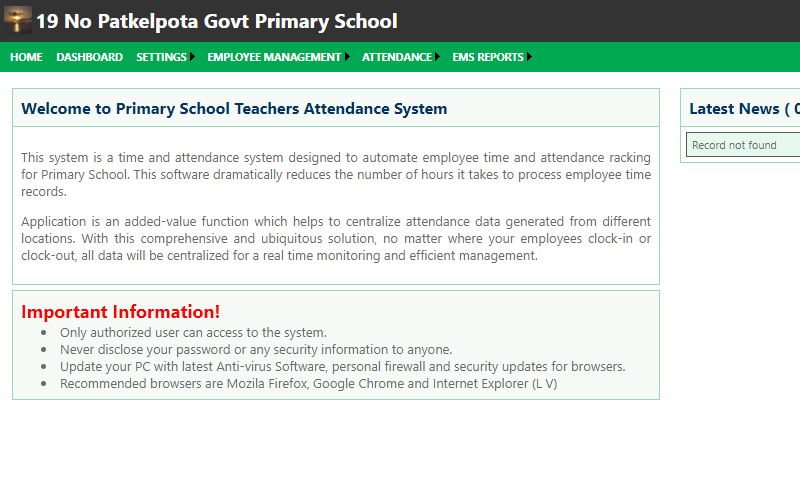 Click here
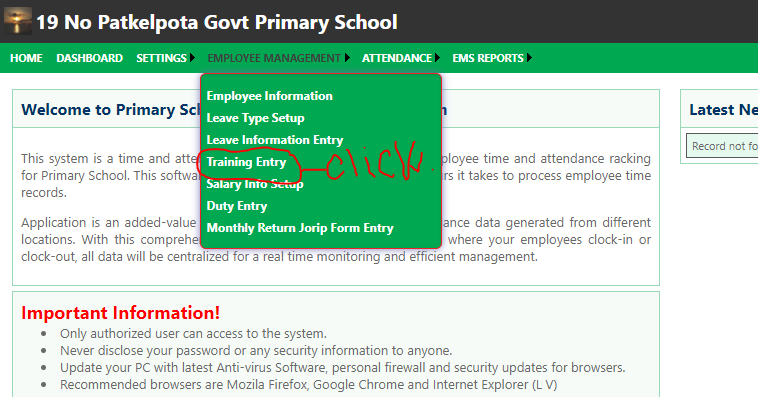 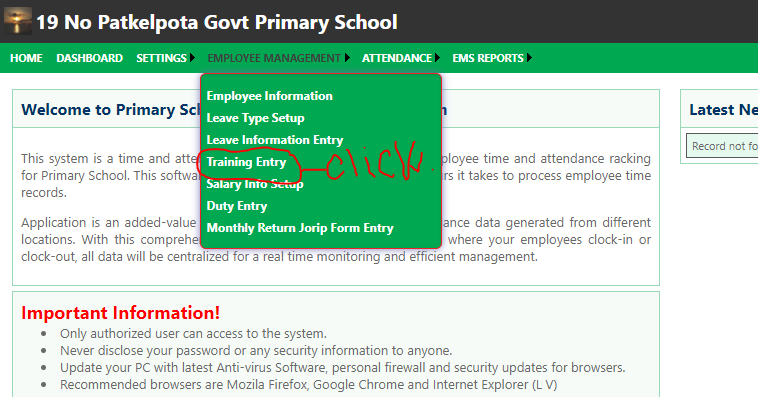 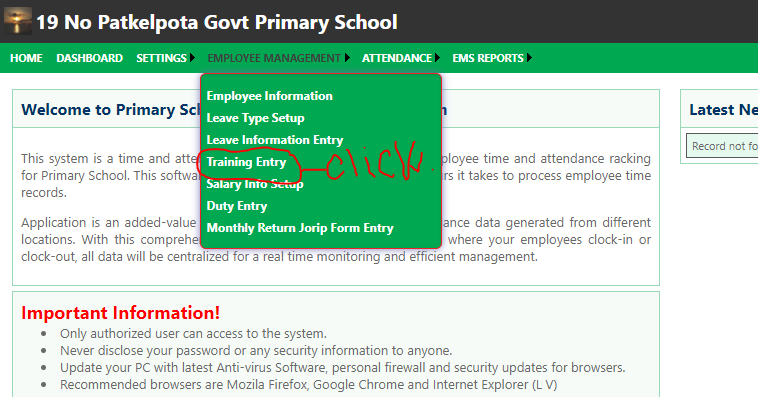 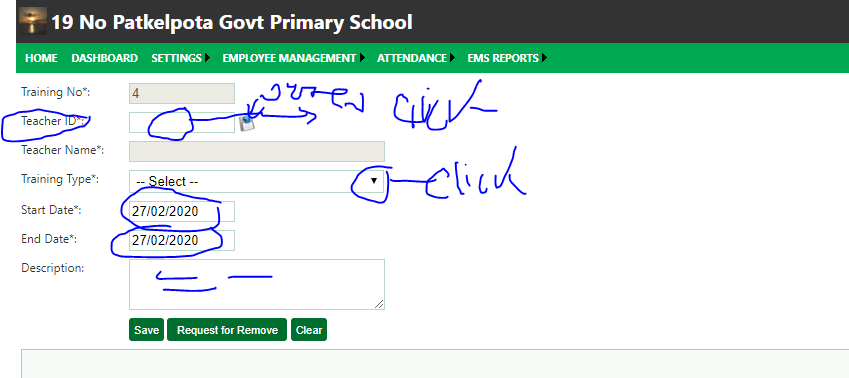 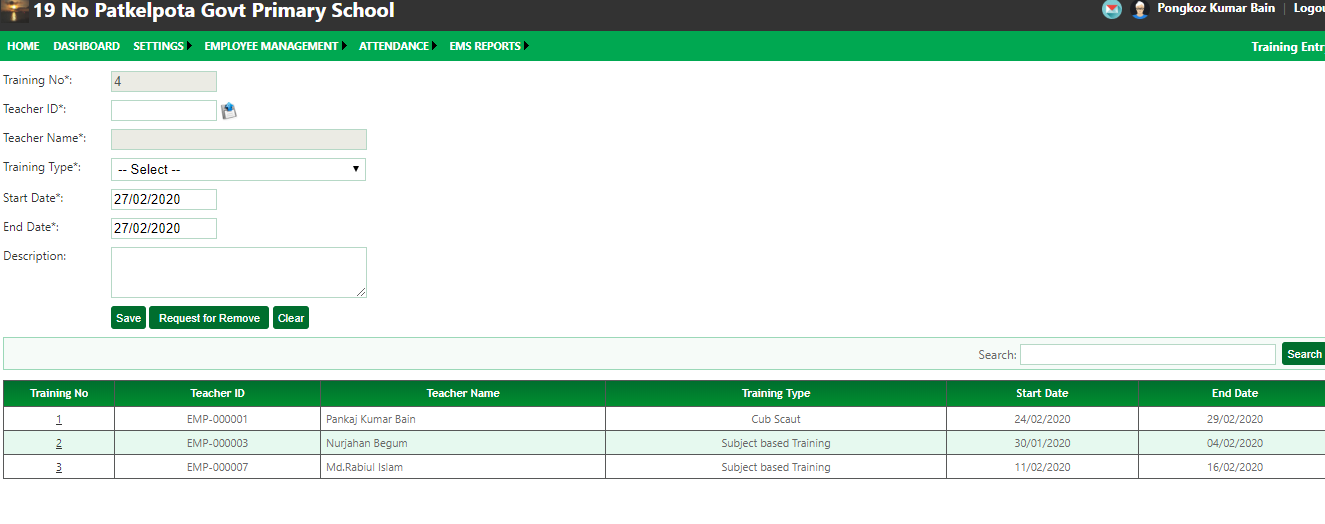 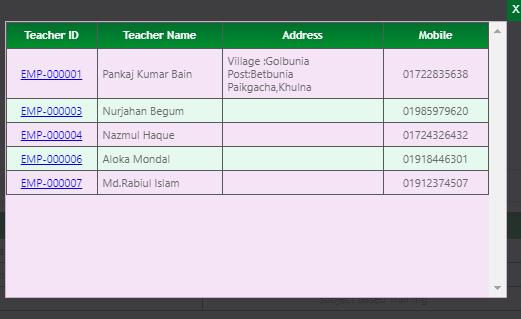 me Z_¨ †`Iqvi ci wUPvim AvBwWi cv‡k wK¬K Ki‡j bvg Avm‡e| Zvi ci bv‡gi evg cv‡k AvBwW‡Z wK¬K Ki‡Z n‡e
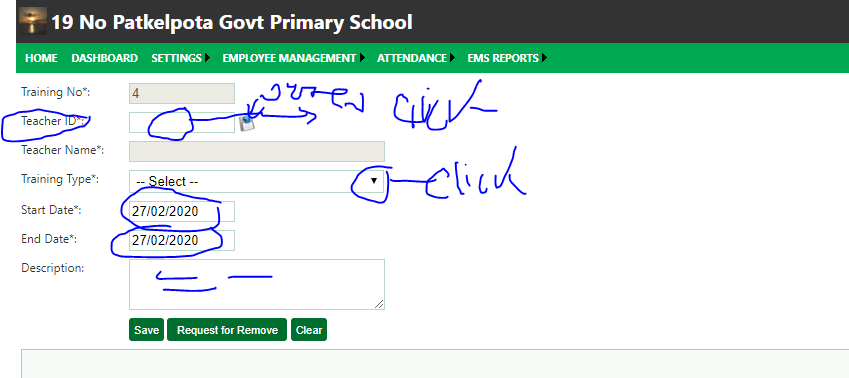 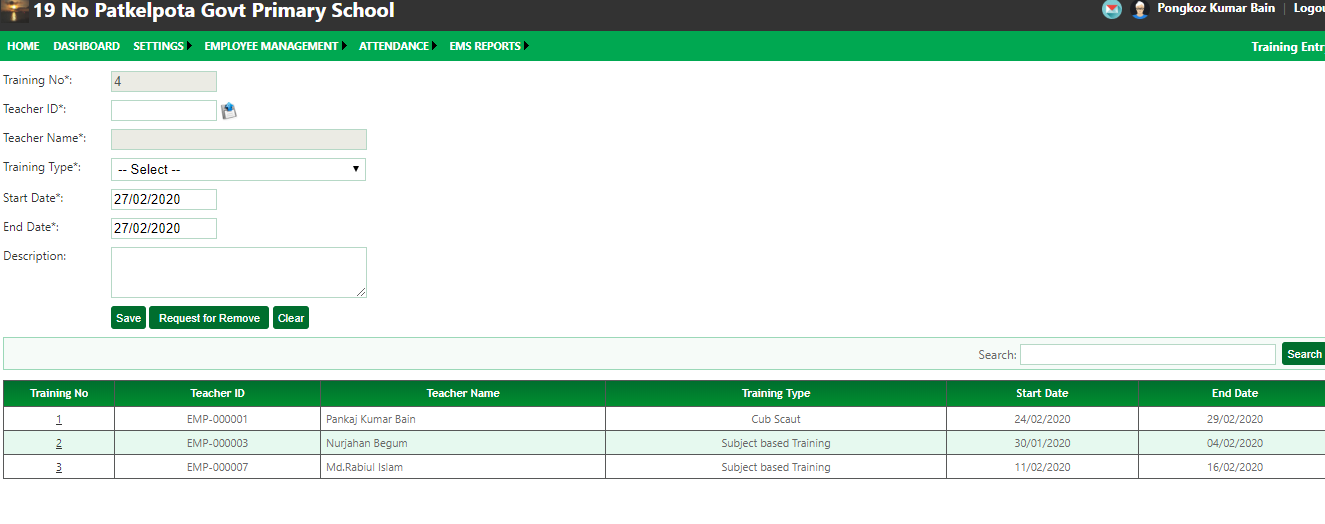 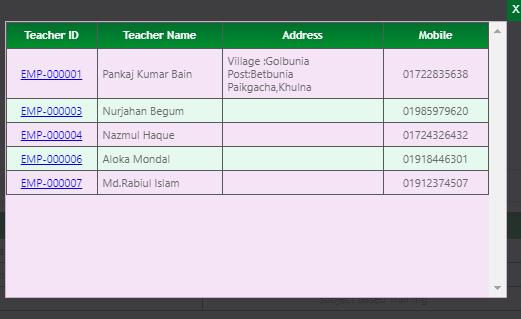 me Z_¨ †`Iqvi ci wUPvim AvBwWi cv‡k wK¬K Ki‡j bvg Avm‡e| Zvi ci bv‡gi evg cv‡k AvBwW‡Z wK¬K Ki‡Z n‡e
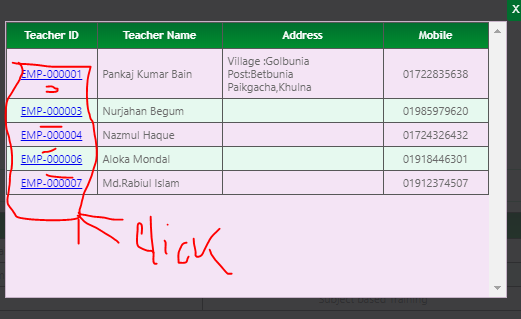 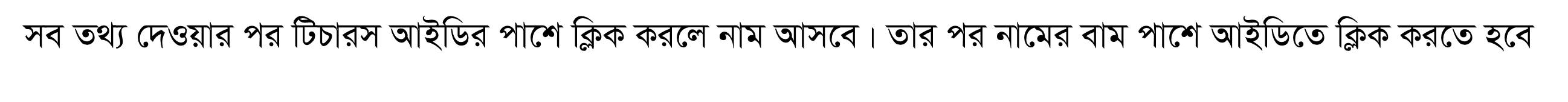 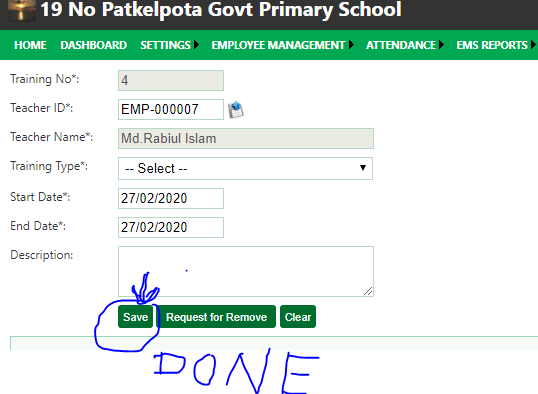 At last save click….
Thank you for watching…
request to subscribe my channel